GRAZ
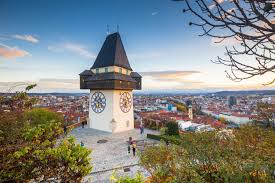 Izidora Tomica  und Nera Teufel 7.a
ZOTTER
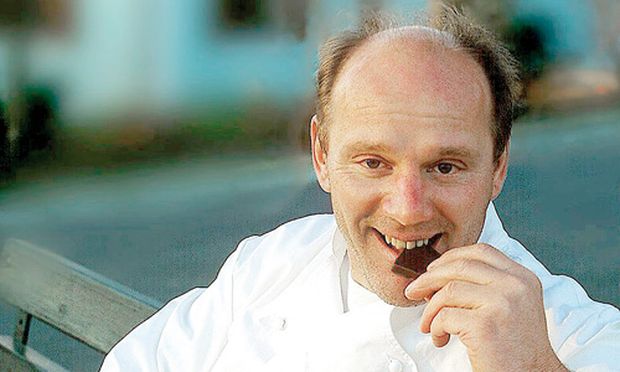 Gründer: JOSEF ZOTTER
geboren  am 21. Februar  1961 in Feldbach  (Steiermark)
Chocolatier, Bio-Landwirt und Andersmacher
gelernter Koch und Kellner, Konditormeister, war längere Zeit Koch und Küchenchef in verschiedenen Hotels der Luxusklasse unter anderem auch in New York
verheiratet mit Ulrike Zotter
Vater von drei Kindern
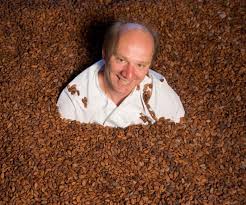 ZOTTER
Zertifizierungen: BIO, EMAS
Produktionsmenge: ca. 200 Tonnen Kakaobohnen und 150 Tonnen Kakaobutter werden zu 646 Tonnen Schokolade verarbeitet 
Sortiment: über 400 unterschiedliche Schokoladensorten und darüber hinaus individuelle Wunschschokoladen, die Kunden selbst erfinden können
Zutaten: ca. 400 unterschiedliche Bio-Zutaten
Umsatz 2017/18: 22 Millionen Euro
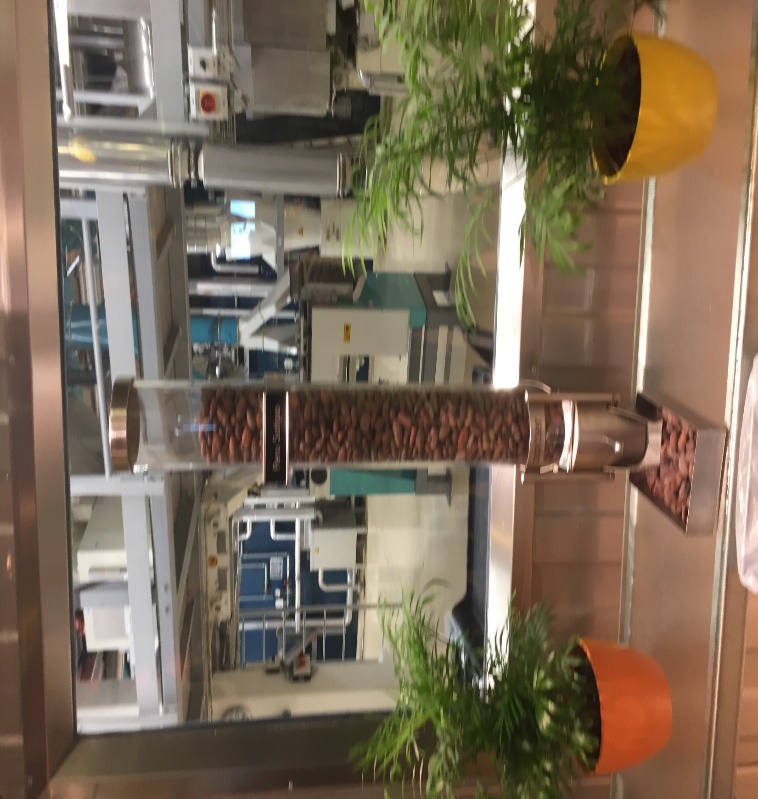 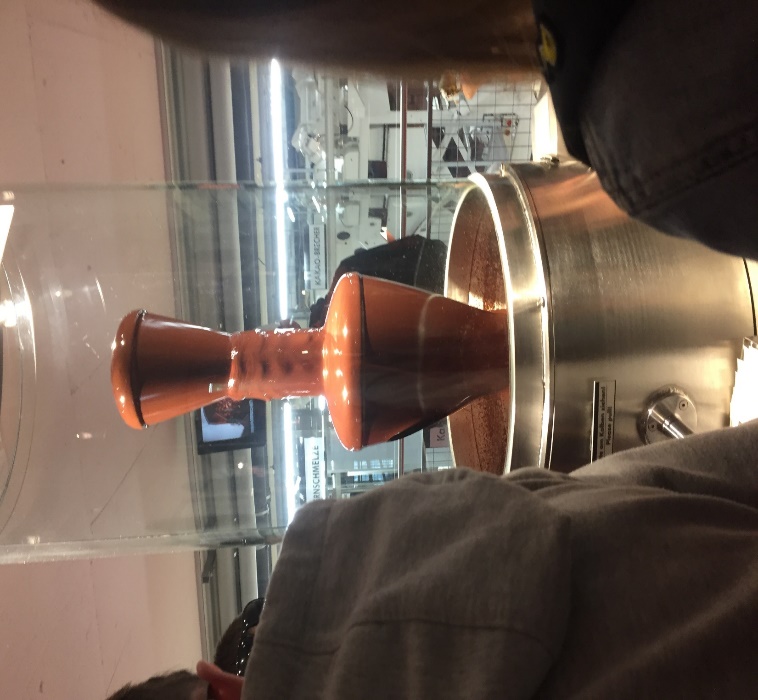 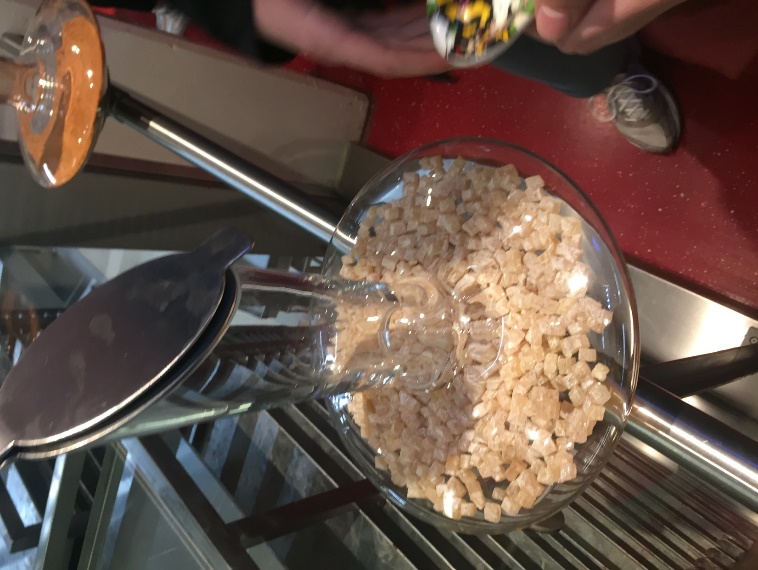 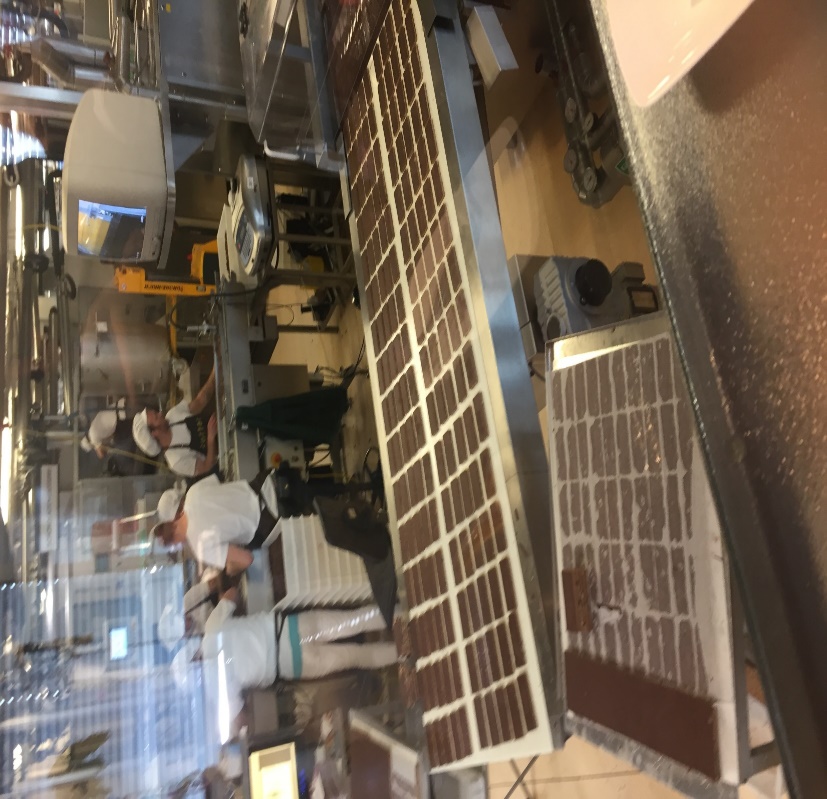 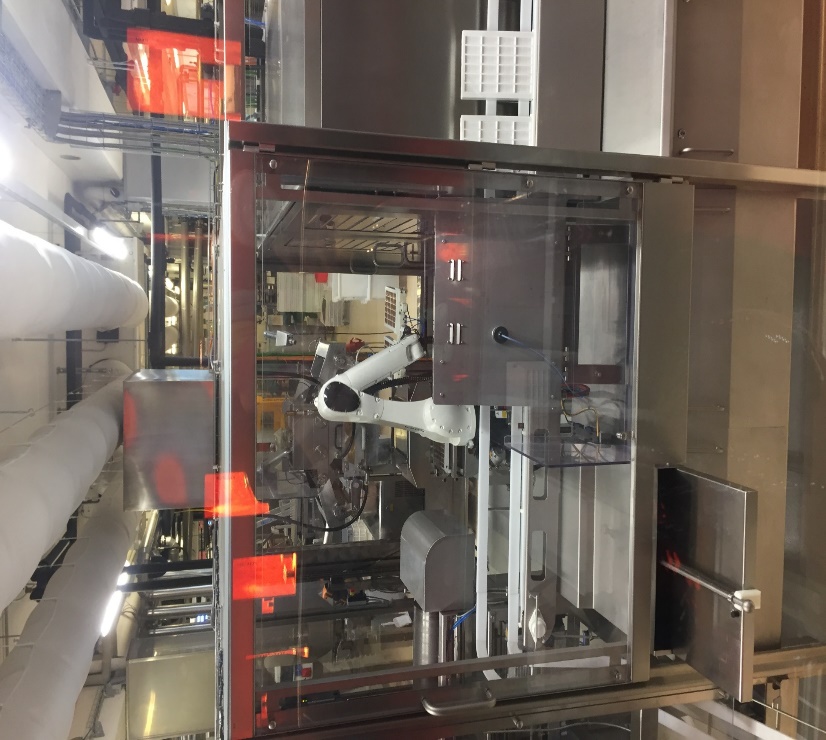 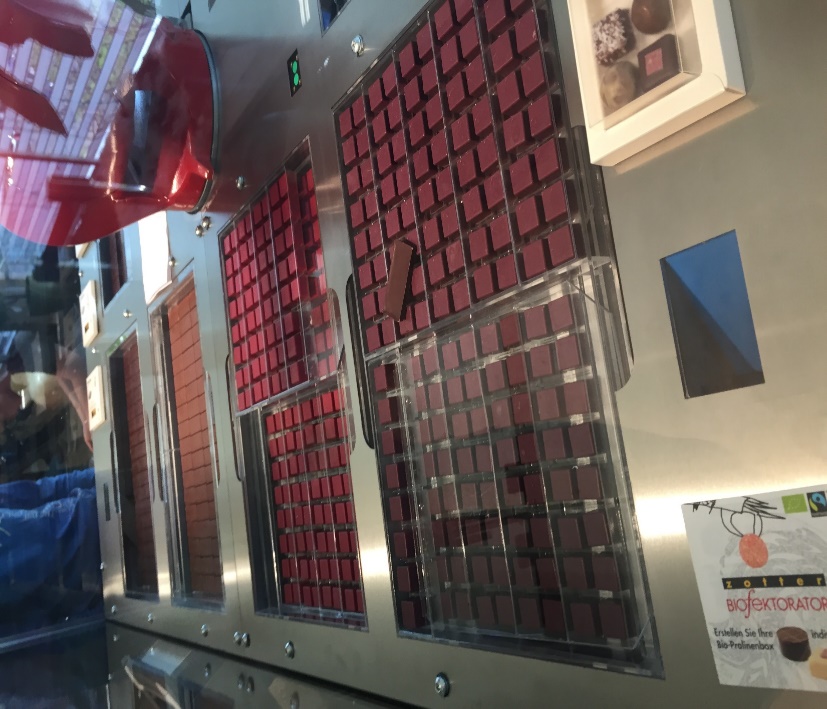 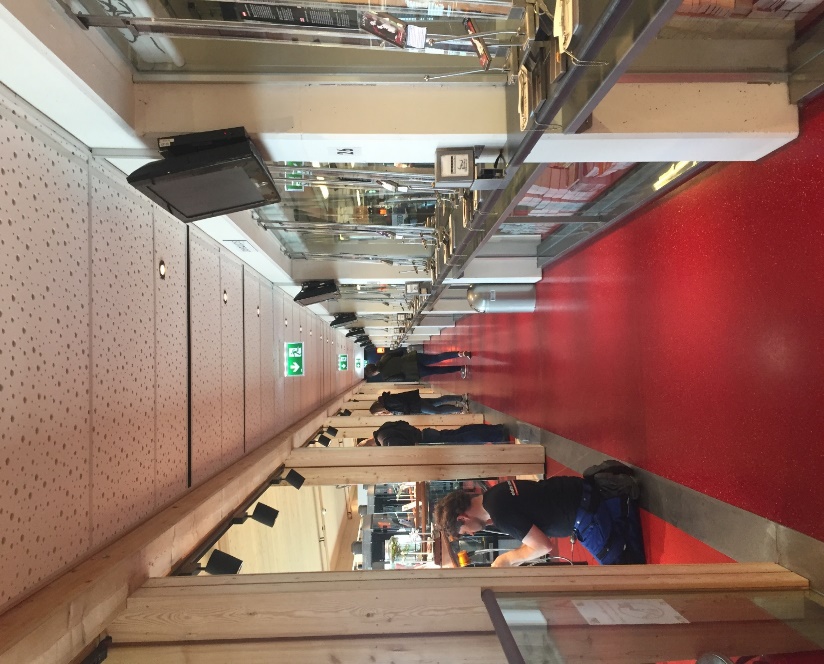 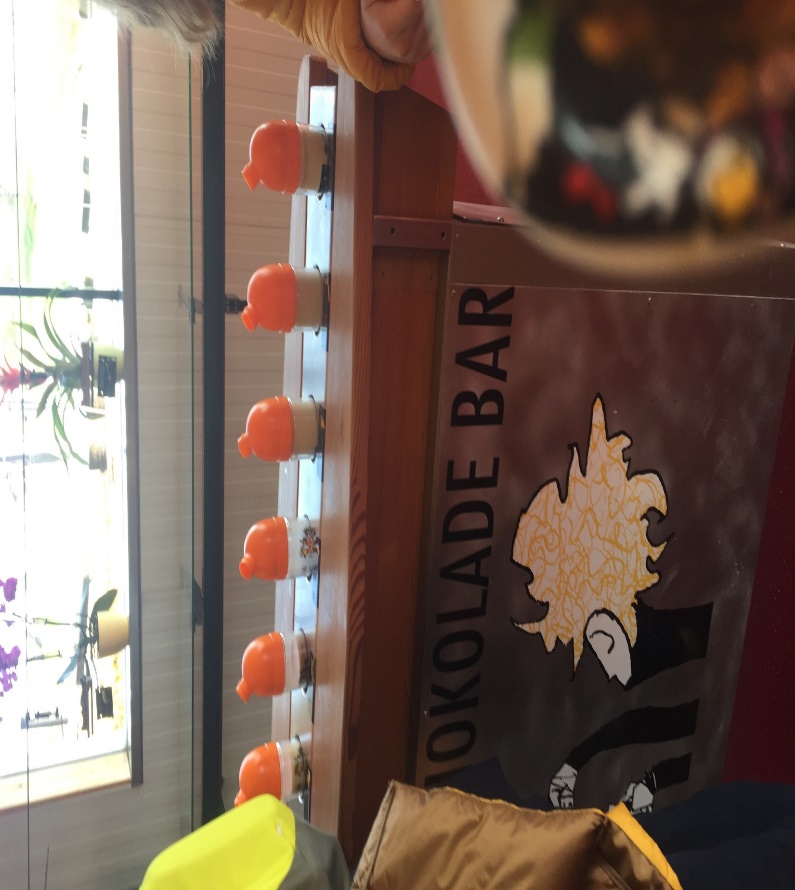 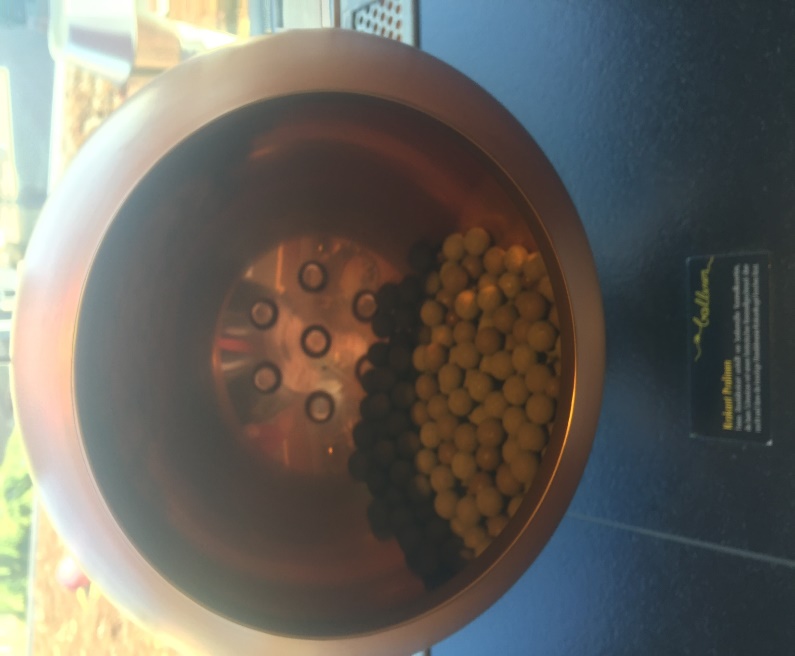 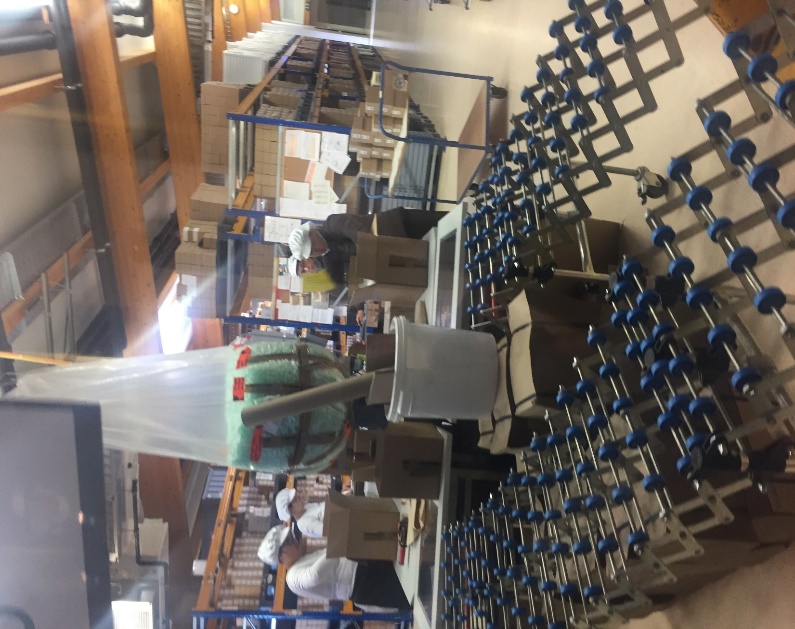 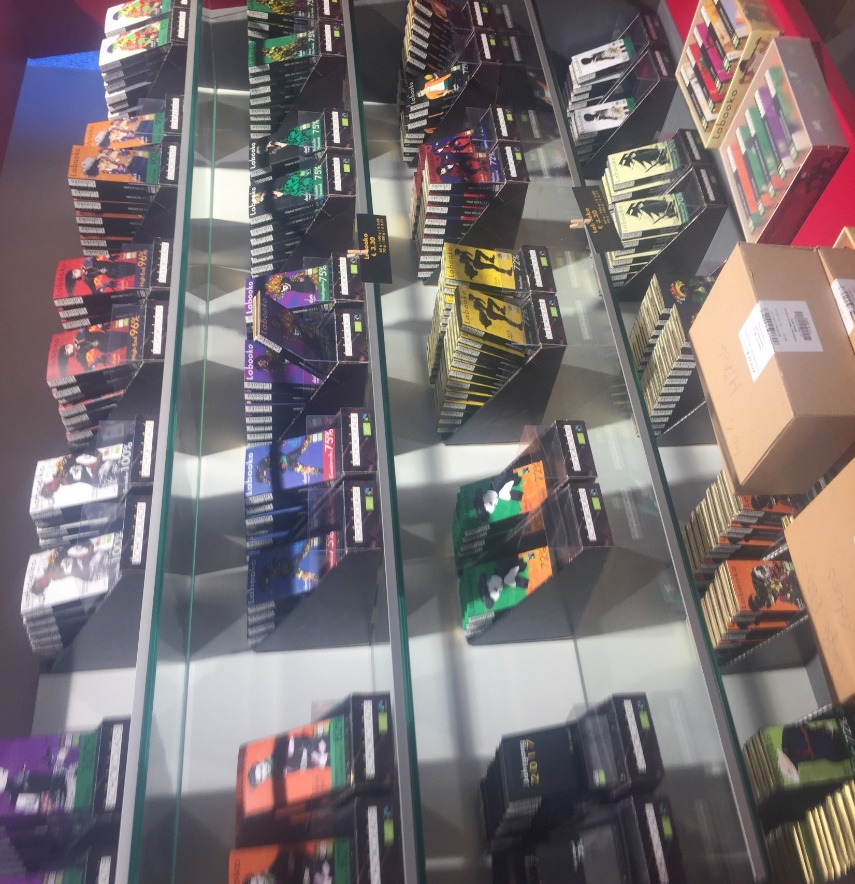 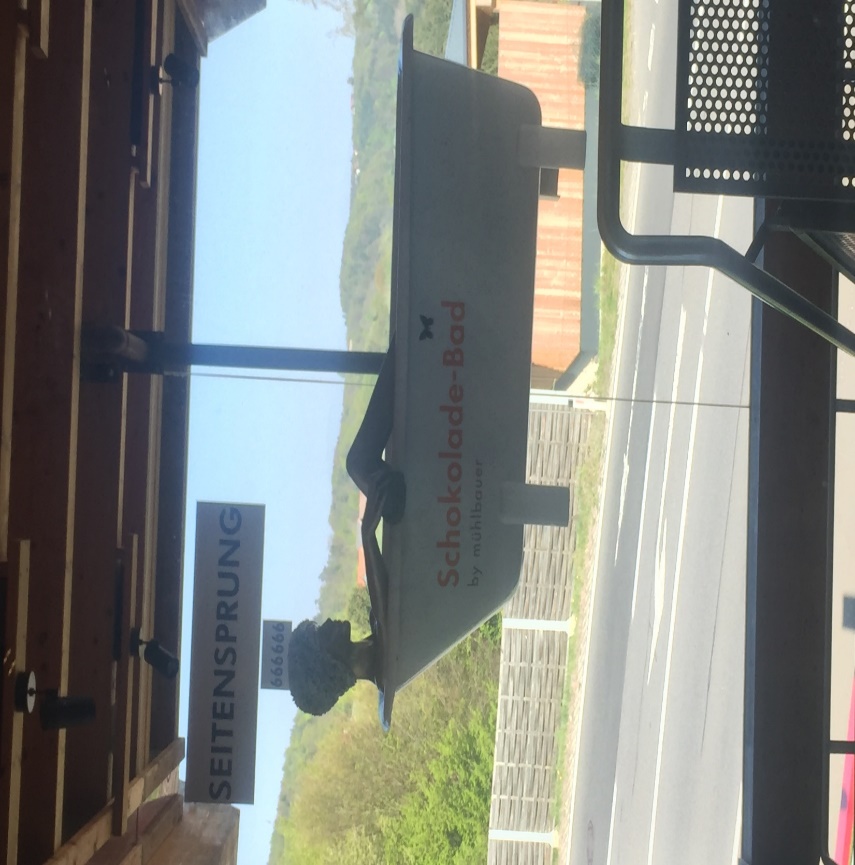 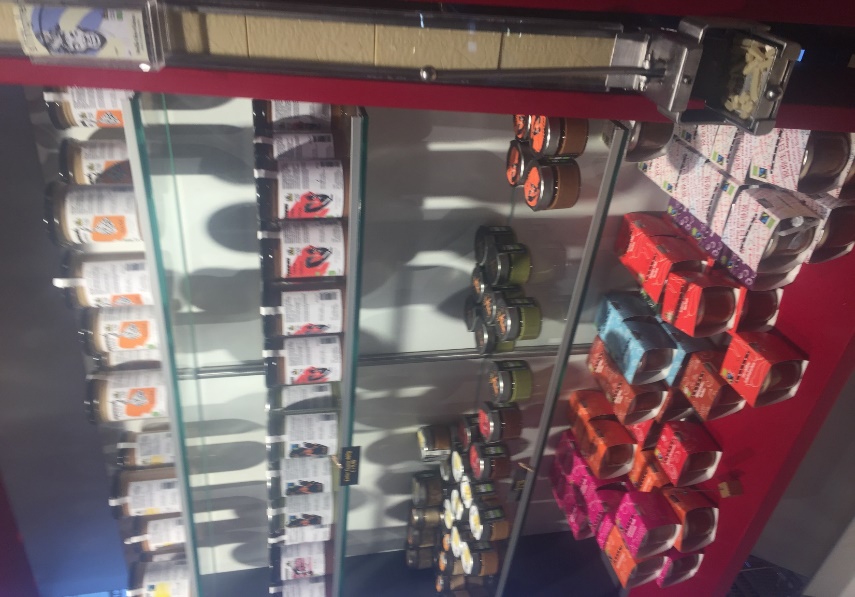 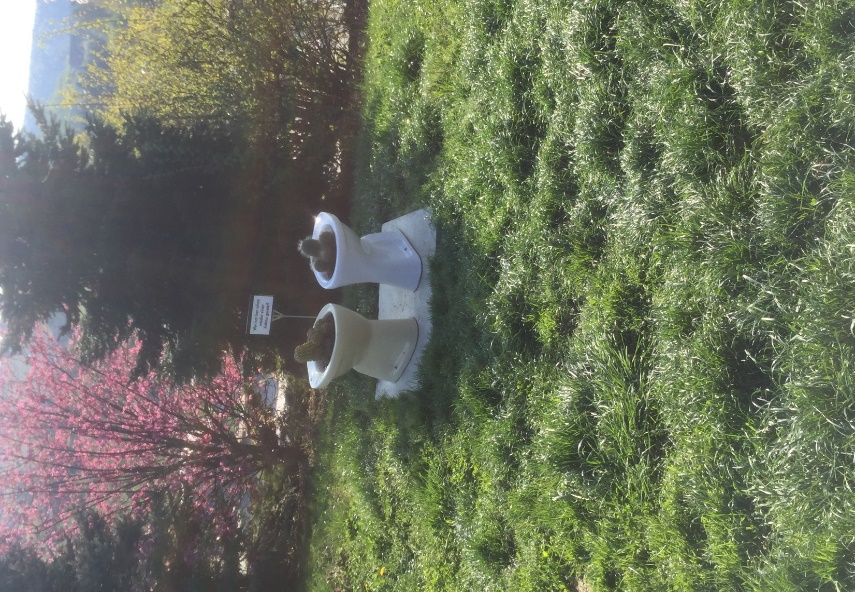 LANDESZEUGHAUS
Die größte Rüstkammer der Welt mit 3200 Exponaten

Das Haus ist heute ein Teil des Universalmuseums Joanneum und zieht jährlich tausende Touristen und Liebhaber historischer Waffen aus aller Welt an.
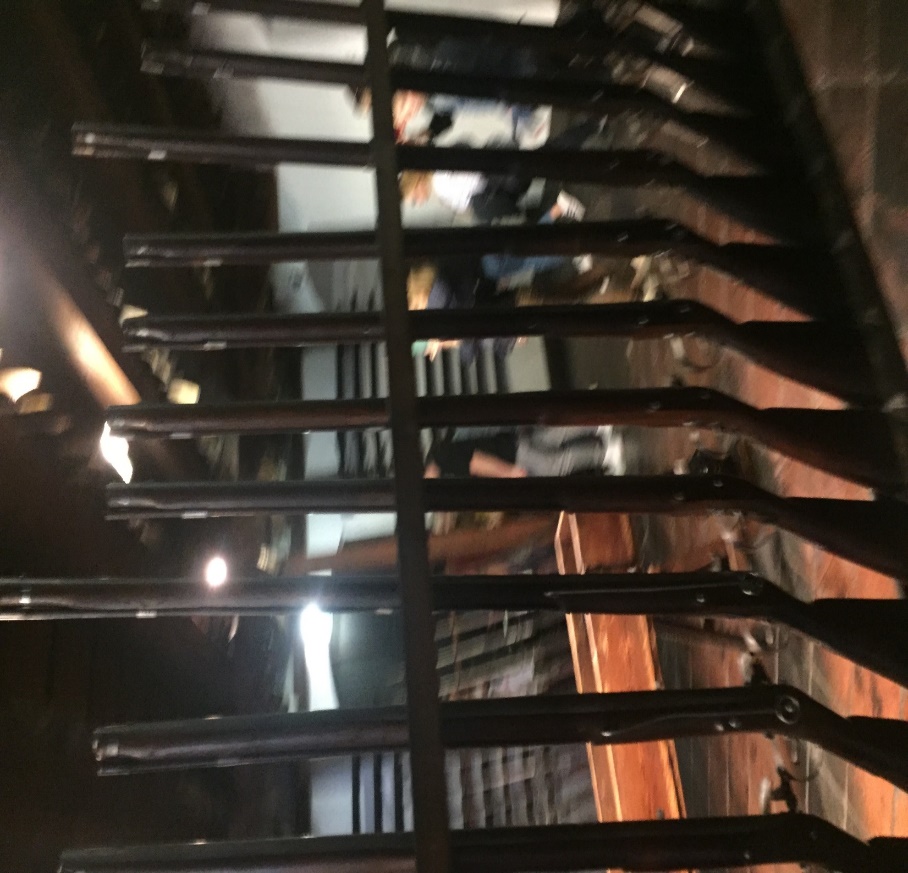 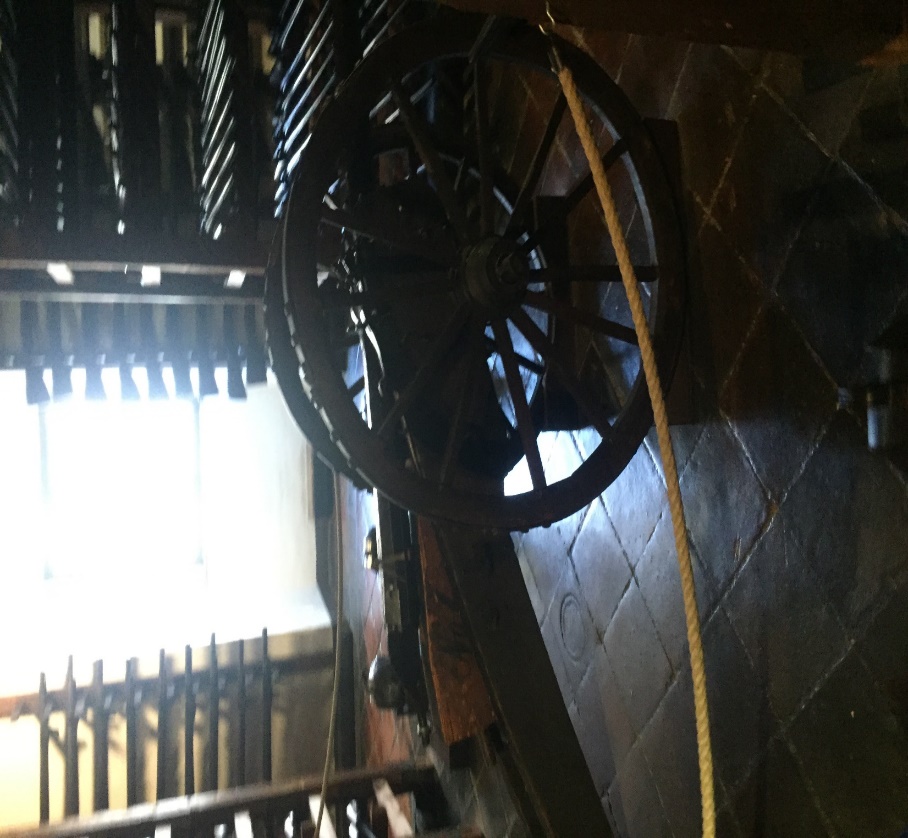 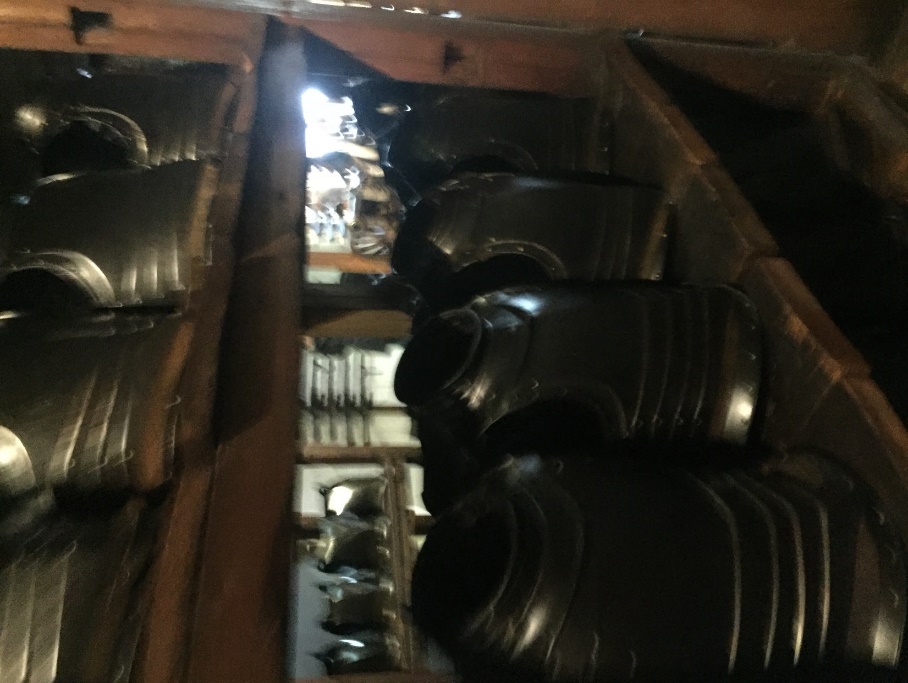 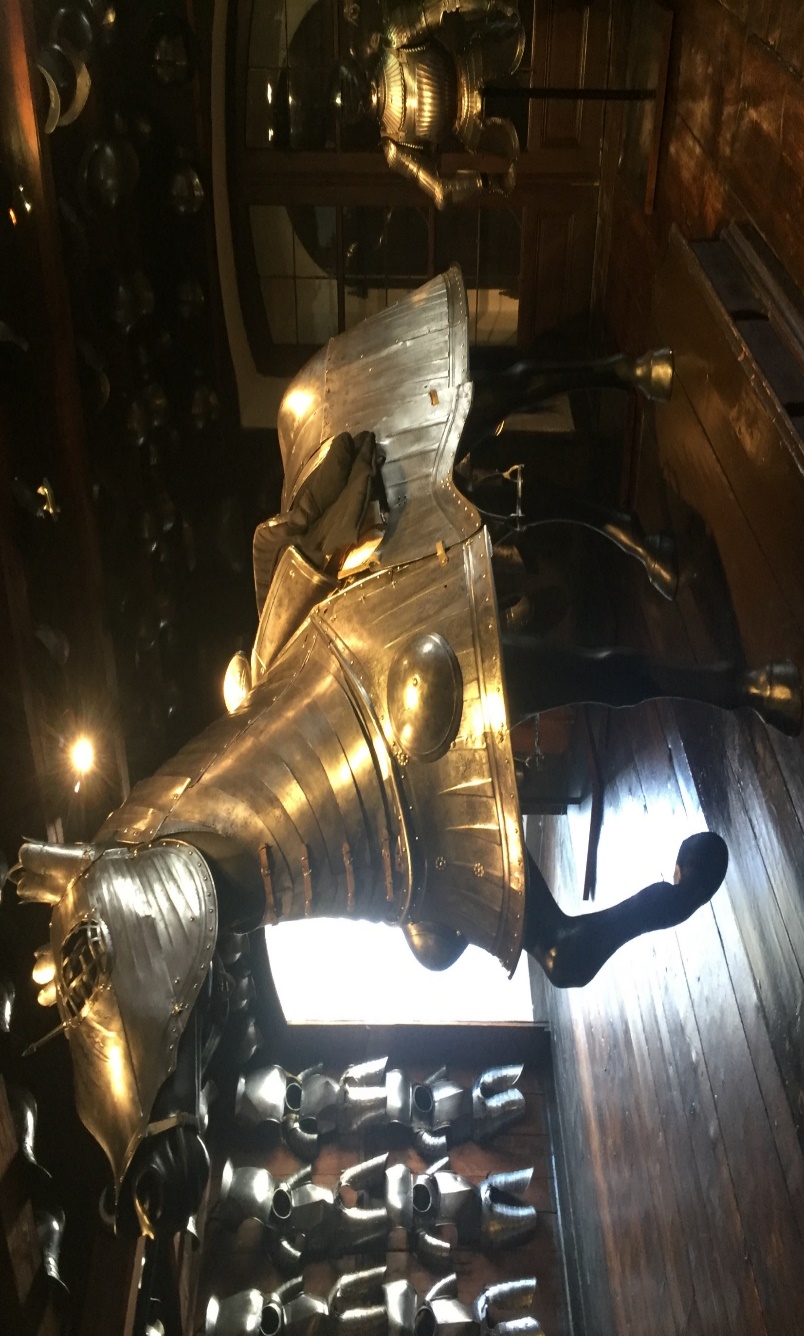 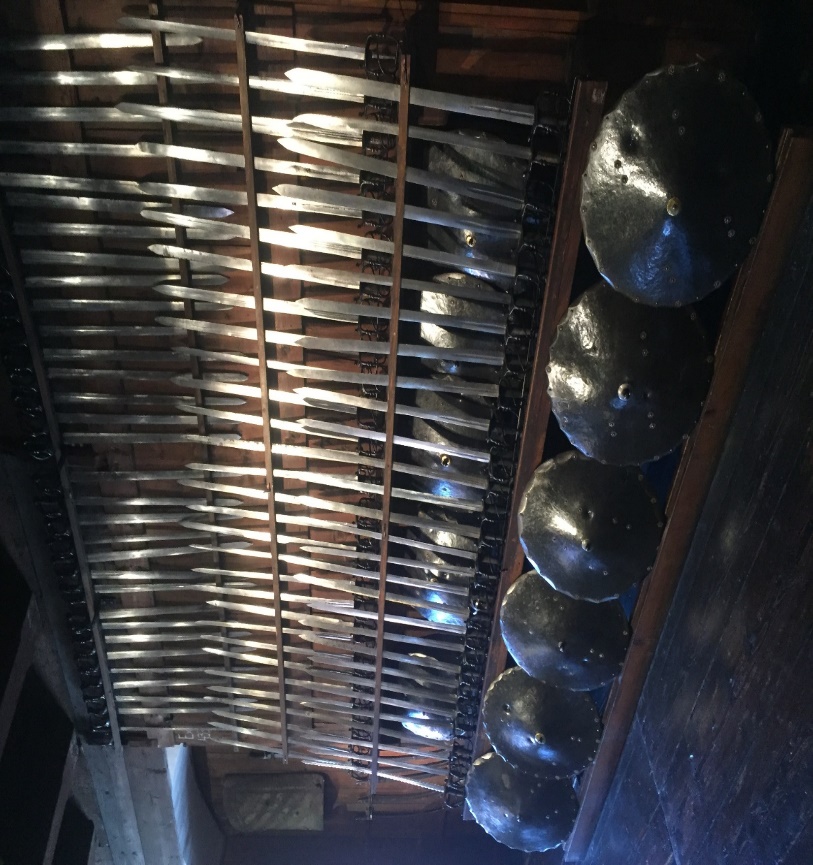 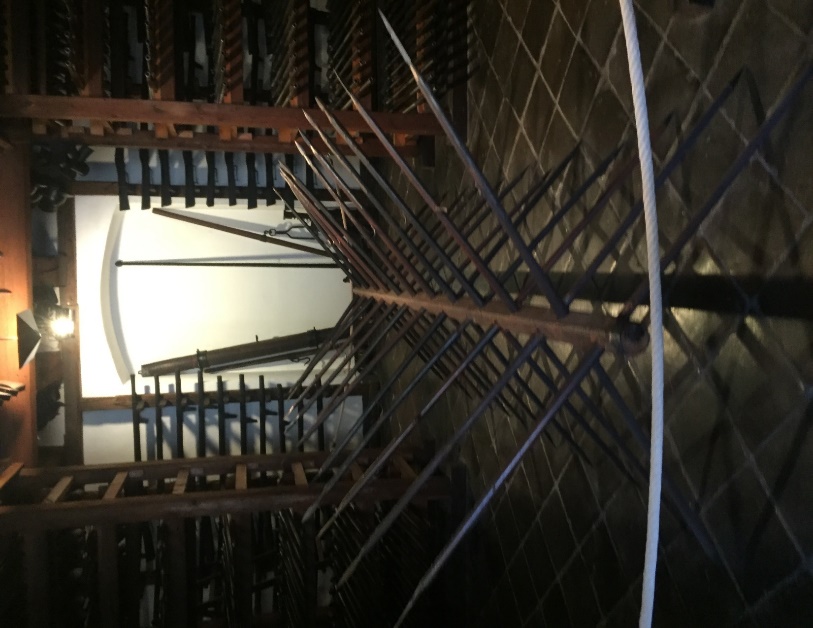 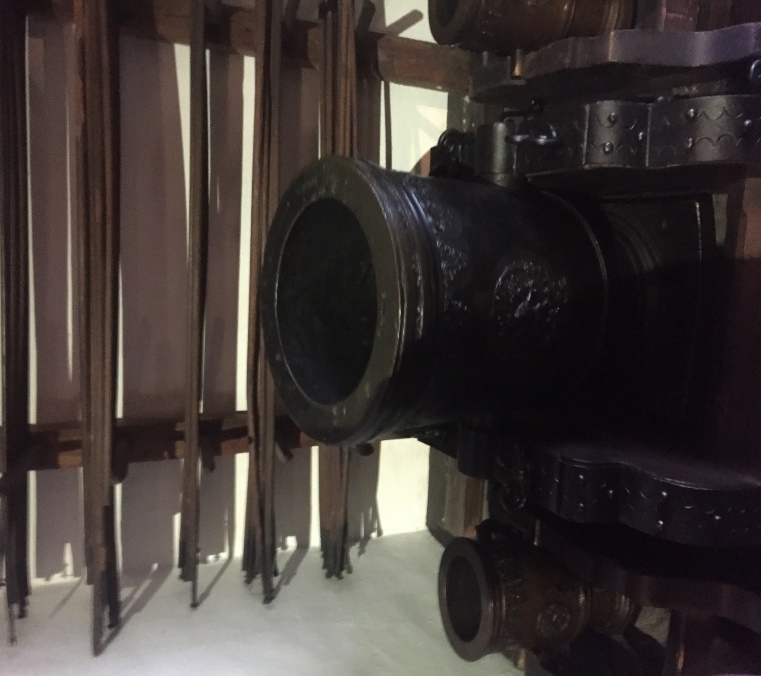 GRAZ
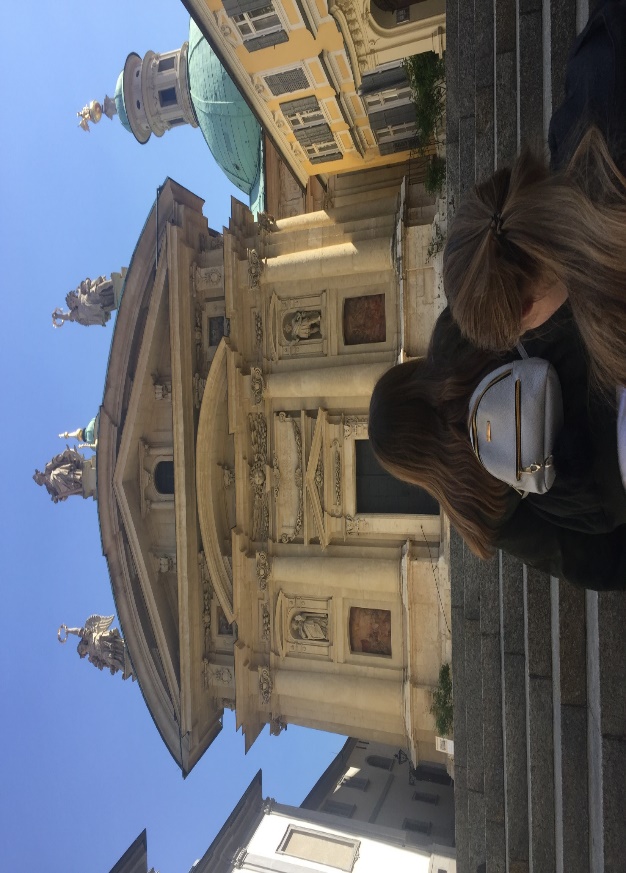 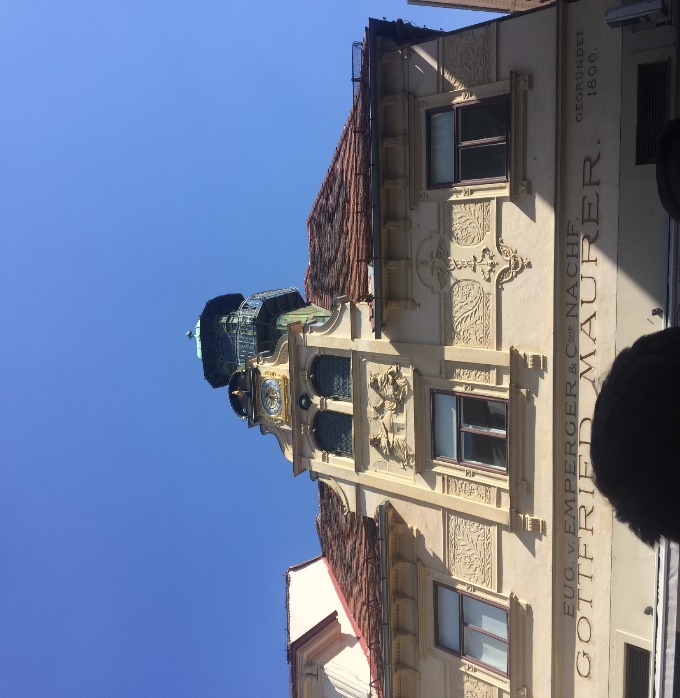 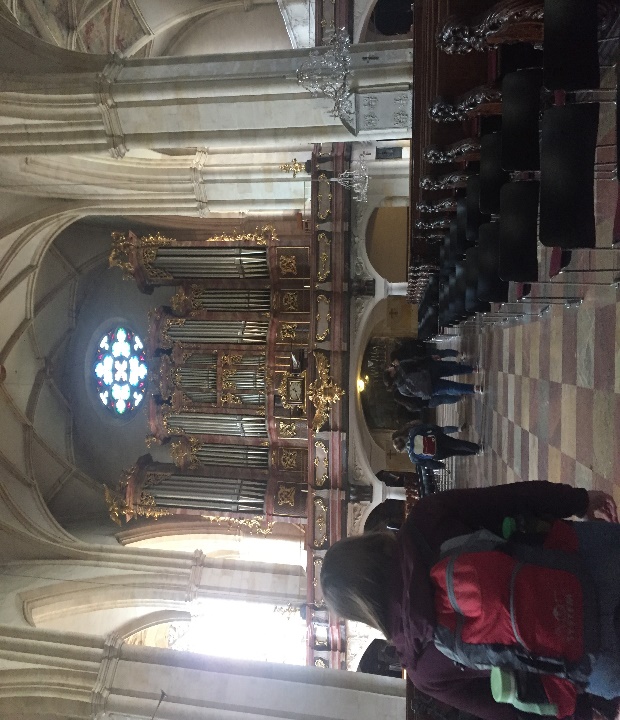 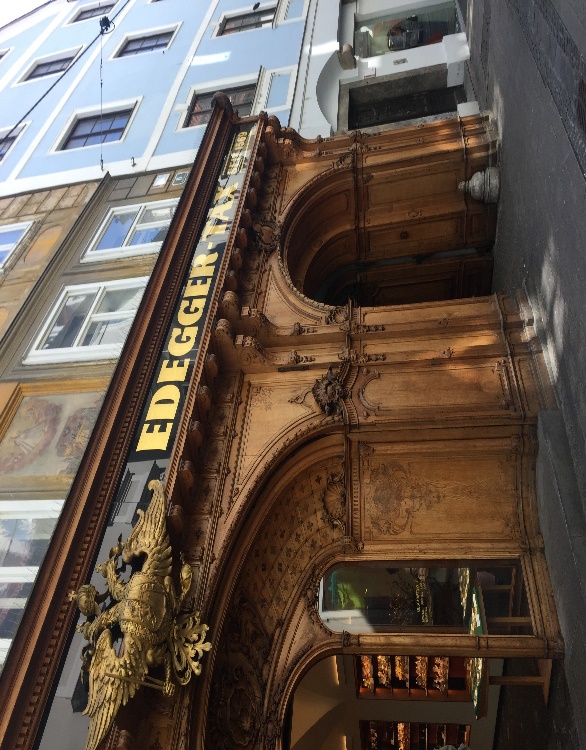 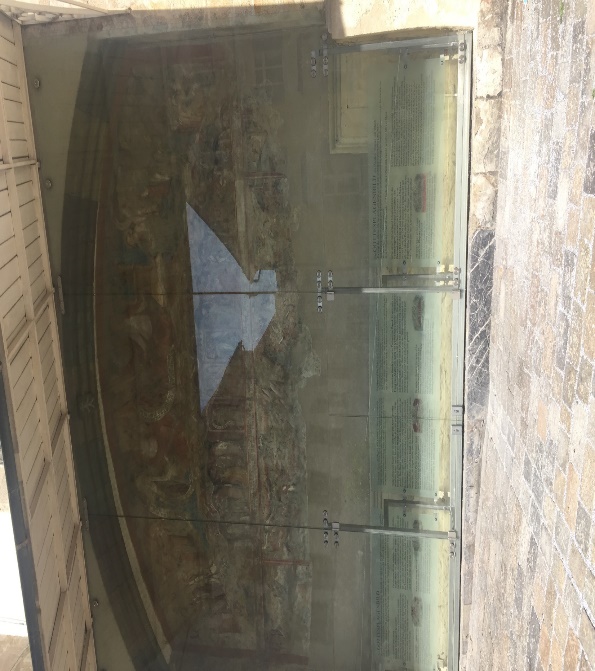 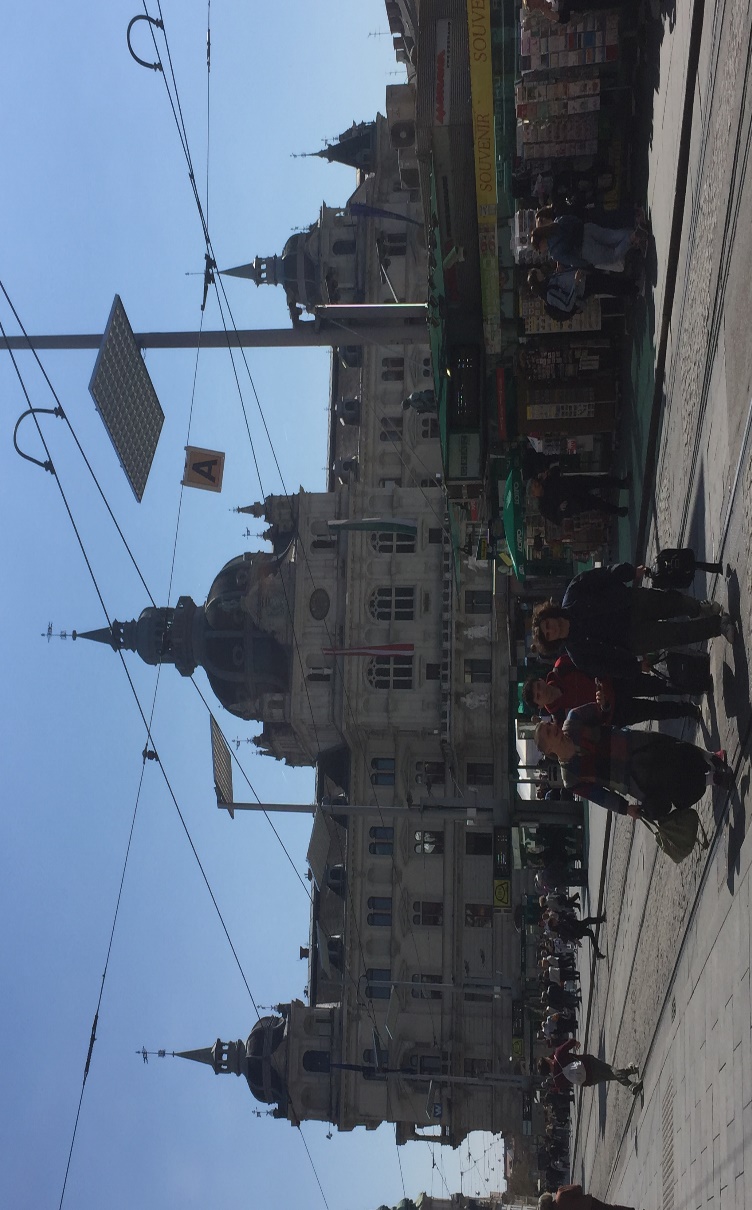 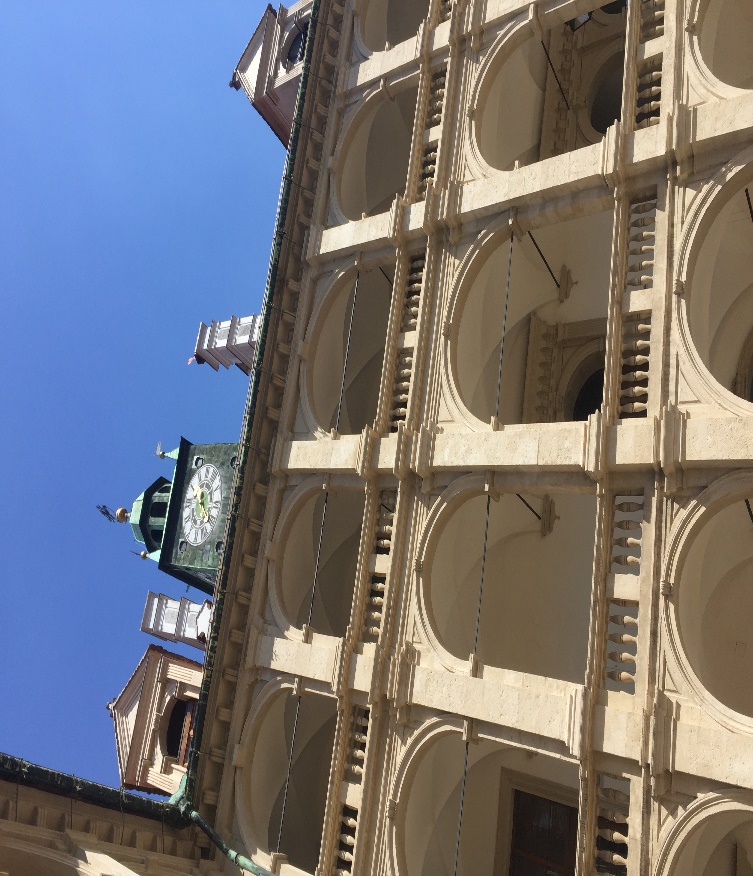 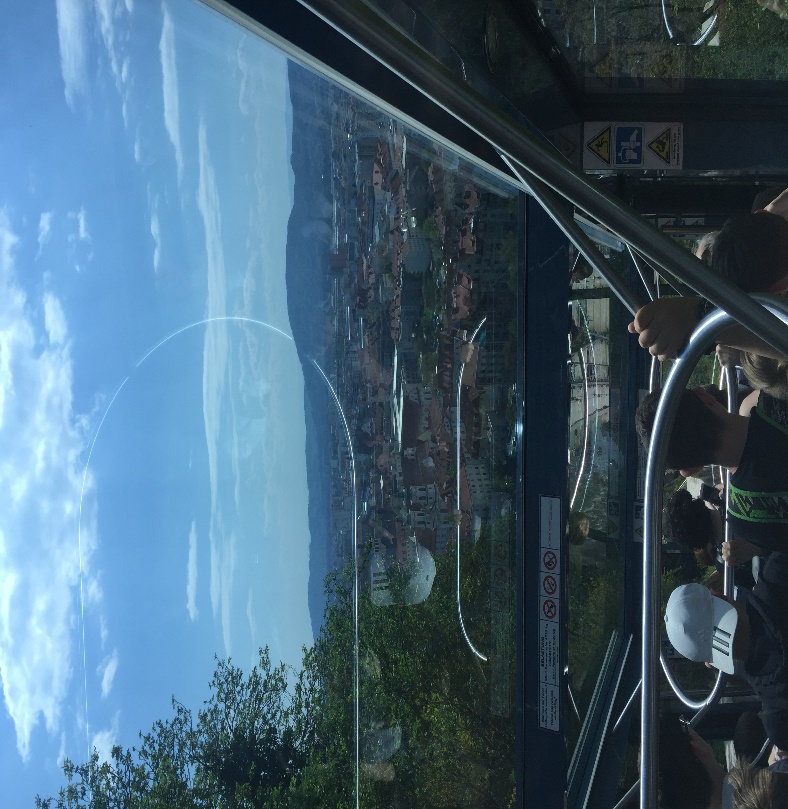 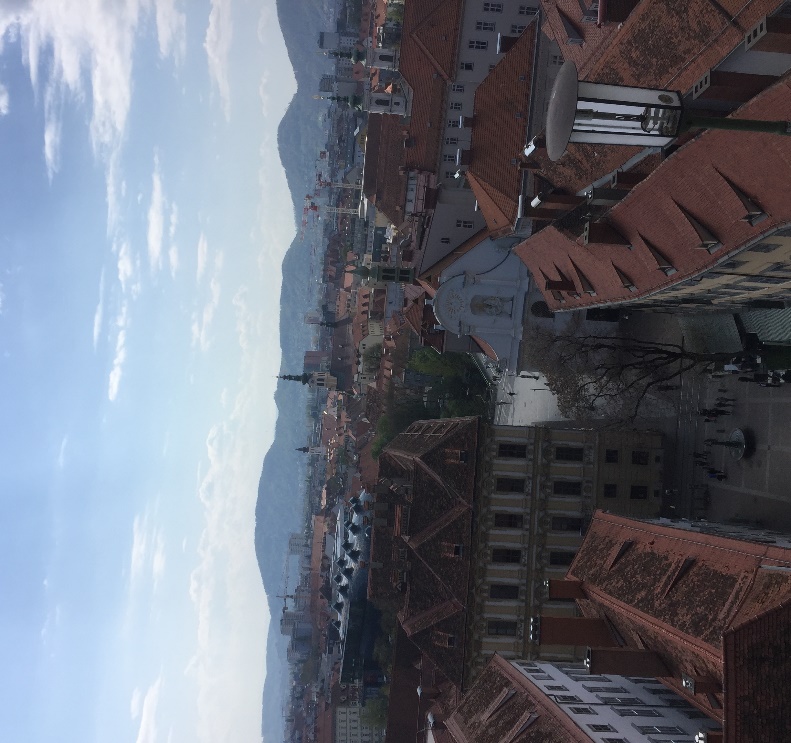 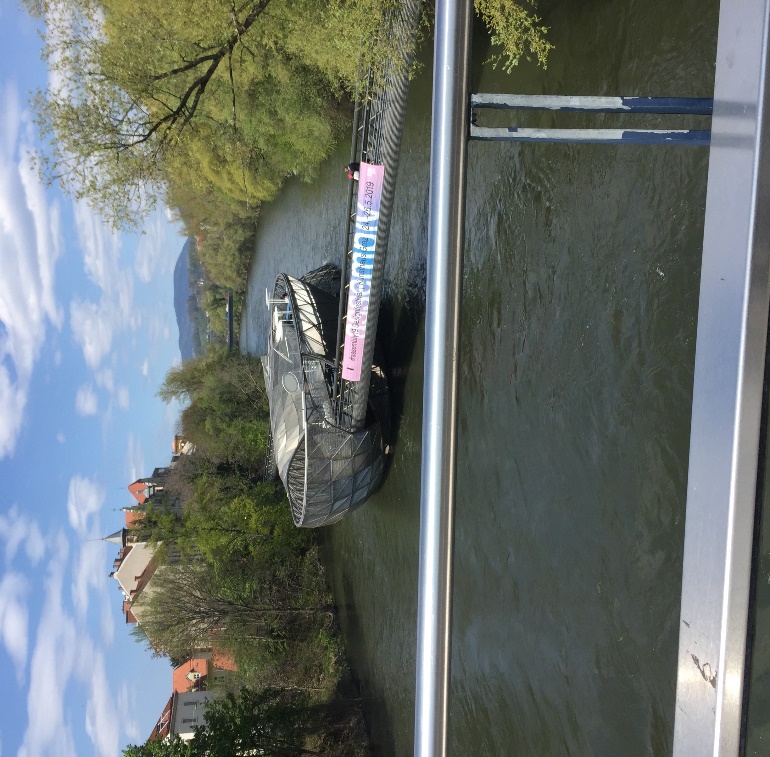 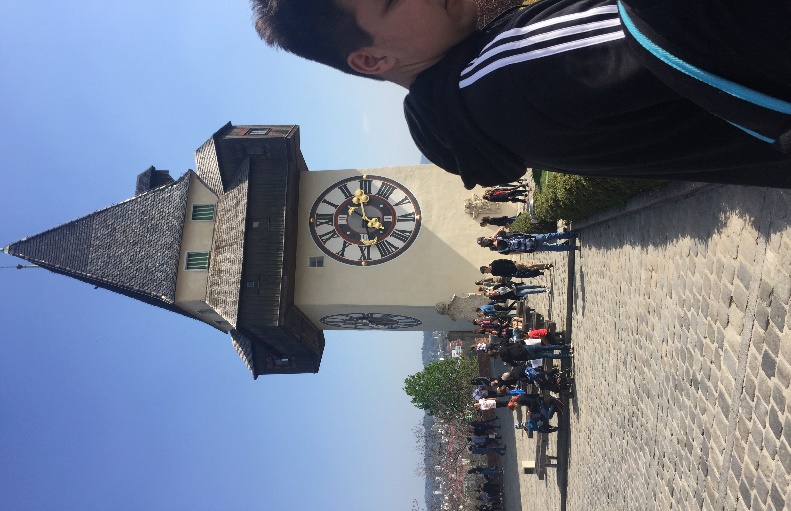 Vielen Dank für Ihre Aufmerksamkeit